COMUNICARSE BIEN PARA RELACIONARSE MEJOR
COMUNICACIÓN NO VIOLENTA
LAS RELACIONES
¿Qué es una relación? Yo + otra persona

¿Qué nos aportan las relaciones?

Supervivencia
Socialización
Conflictos
EL CONFLICTO
Presión, choque, punto de encuentro entre dos partes que necesitan entenderse.                                                                                             Tensión que nos saca de donde estamos y nos invita a aprender, comprender, encontrar, estimula el movimiento. Nos hace crecer como personas y hace crecer la relación.     

 Tres niveles
Sistémico
Interpersonal
Intrapsíquico
NECESIDADES
Todo lo que hacemos lo hacemos para cubrir una necesidad

Necesidades Básicas
Recursos 					Afiliación
Reconocimiento			Realización

Los sentimientos nos informan de como están nuestras necesidades (cubiertas o no cubiertas)
COMUNICACIÓN
Proceso a través del cual transmitimos información, intercambiamos sentimientos, opiniones…  nos relacionamos.

Acto comunicativo                           

Una comunicación consciente y auténtica, no evitará que tengamos problemas, pero nos ayudará a expresarnos de manera honesta y  asertiva, a resolver conflictos, a gestionar los sentimientos de culpabilidad, miedo, vergüenza, inseguridad…, nos da herramientas para poner límites con respeto y empatía y nos acerca a una mayor comprensión del otro y de nosotras mismas.
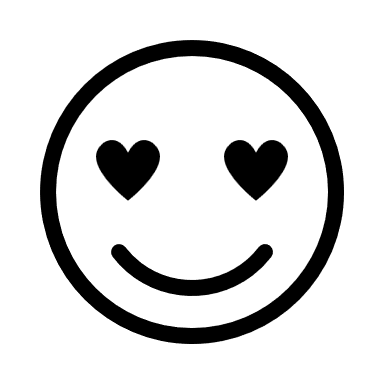 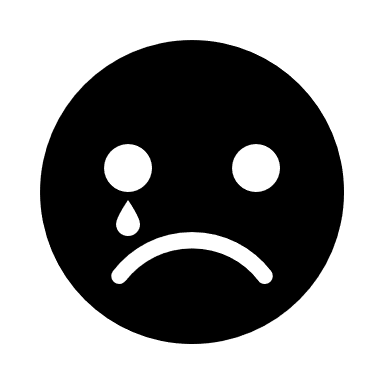 Comunicación No Violenta CNV
La CNV : los seres humanos compartimos unas necesidades universales que rigen nuestro comportamiento y la violencia es un recurso que usamos para satisfacerlas. Si sabemos identificar nuestras necesidades, las necesidades de los demás y los sentimientos que las acompañan, podremos lograr una comunicación auténtica y relaciones más armoniosas.

      ¡¡RECORDEMOS!!
Relación = yo + otro, si se anula una de las partes de la ecuación, se anula la relación y por tanto todo aquello que aporta. 
Una comunicación que une, que ayuda a la relación y a la persona, es una comunicación que no invalida una de las partes.
DOS SITUACIONES para practicar una comunicación que une y hace crecer a las personas y la relación
Yo estoy bien pero el otro está mal (ayuda)


                     Yo estoy mal y el otro también (conflicto)
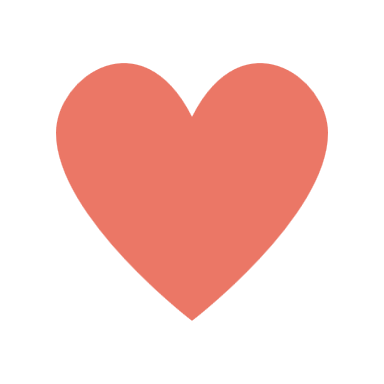 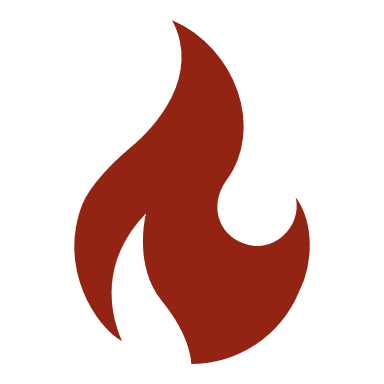 CUANDO QUIERO AYUDAR
¿Qué entendemos por ayuda?
            ¿Sacarle de dónde está?
           ¿Acompañarle en su proceso?

Lo que solemos hacer
Decirle lo que tiene que hacer                 Amenazar o prometer
Sermonear                                                Aleccionar
Dar consejos                                             Dar ánimos, consolar
A mi también …. O más                             Criticar
Interpretar                                               Desviar el tema, no tomarlo en serio
Cuestionar                                                Preguntar
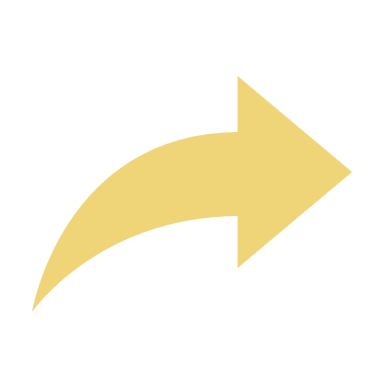 El mensaje implícito de estas acciones:
Tú no sabes, yo sí, yo soy el que cuenta
Dependes de mí (chantaje)
Eres malo, culpable
Yo sé más que tú, tienes que ser como yo
Lo que sientes está mal 
Lo que sientes no tiene importancia
No piensas bien, hay algo mal en ti
Yo veo cosas que tú no ves
No me importas
Tu punto de vista no es valido
No te explicas bien, no te das cuenta de algo
Cómo sería acompañarle en su proceso
Aceptación      =  validar lo que le pasa al otro 

Escucha activa =  con atención, con presencia, sin opinar,      					    sin interrumpir
				                                                                                                   Reflejo            = repetir lo que estamos escuchando


Ponte en el lugar del otro, pregúntate qué necesidad del otro no está siento satisfecha
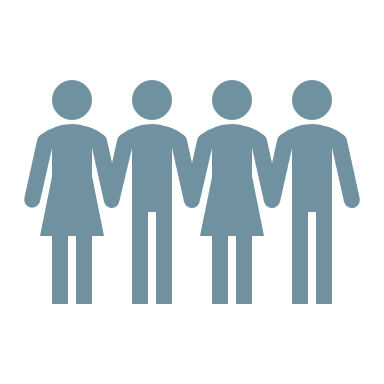 Si no aprendemos a escuchar a nuestros hijos/as no nos contarán sus problemas.
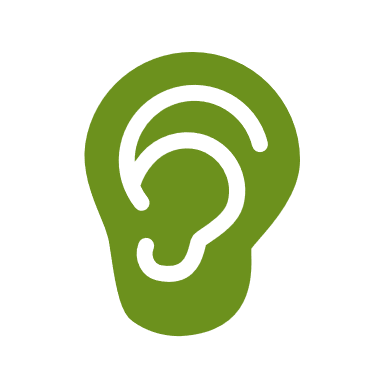 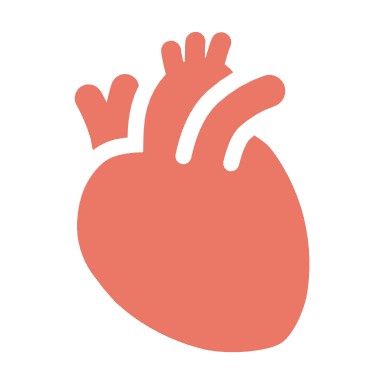 CUANDO HAY UN CONFLICTO
El método tradicional se basa en el abuso de nuestro rango, puede ser un método eficaz a corto plazo, pero daña la relación y hieren la autoestima del otro.

Grandes retos de la CNV

Suspender el juicio 
				            (juicio vs aceptación)							
Identificar necesidades
                                (de la 1ª persona a la 2ª persona)
PROCESO DE LA CNV
SITUACIÓN
                                               INTERPRETAMOS                          
                                ¡¡PARAR!!

¿Qué me está pasando?
                                                                          ¿Qué estoy pensando?
                                                                          ¿Qué estoy sintiendo?
                                                                          ¿Qué necesidad no cubierta está emergiendo?
¿Qué le puede estar pasando a la otra persona?
¿Cuáles pueden ser sus necesidades?
PROCESO DE LA CNV
Vamos a hablar con la otra persona siguiendo el esquema

Descripción de los hechos
Informo de lo que me pasa, comparto los efectos negativos que me causan la situación descrita                               1Persona
Explico mis necesidades
Busco entender lo que le está pasando al otro          Escucha activa

La clave: la conexión y el paso de la 2Persona a la 1Persona
PROCESO DE LA CNV
Situación       Paramos     Nos conectamos     Expresamos nuestras necesidades en 1Persona

El otro reacciona

Para desescalar el conflicto

          1ª Persona + Escucha activa 
El mensaje en 1ª persona muestra nuestra vulnerabilidad, es una comunicación que habla de lo auténtico que ayuda al otro a comprendernos
Escucha activa ayuda al otro a sentirse aceptado, tenido en cuenta y esto hace que se abra a la comunicación
Aclaraciones y consejos
A veces en la 1ª persona, también hay una acusación implícita (estás haciendo algo que me daña)
1ª persona: culpa que responsabiliza, llama a la compasión, el otro entiende que sus actos tienen consecuencias en los demás.
2ª persona: culpa represiva que quiere generar miedo para que la otra se redima
En 1ª persona no buscamos emitir un mensaje cordial, dulce o amable, buscamos que sea coherente
No queremos dar una lección, un escarmiento, que el otro se sienta mal, queremos informar.
Evitar generalizaciones
Evitar siempre o nunca
Descripción vs juicios
Cuidado con los silencios, se pueden interpretar como retirada del afecto.
RECUERDA
La otra persona no está aquí para hacer lo que nosotras queremos, está para ser ella misma.

Necesitamos practicar la autoescucha, conectarnos con lo que nos pasa en lo profundo.

 Necesitamos practicar y practicar, si el mensaje en 1ª persona no nos sale muy bien, no pasa nada, lo reconducimos con la Escucha Activa y seguimos practicando.
LAS PALABRAS SON VENTANAS O MUROS

Marshall Rosenberg




GRACIAS
Si quieres saber más sobre CNV
Libros
Comunicación no violenta, un lenguaje de vida. Marshall Rosenberg
Padres liberados, hijos liberados. Adele Faber y Eleaine Mazlish
Fundamentos Básicos de la Comunicación no violenta. Pilar de la Torre
Empatía para niños. Rocío Gómez

Webs
Asociación española para la comunicación no violenta
Instituto de comunicación no violenta
Resuena Colombia